Paper Presentation – CG Fall 2019
Slide 1
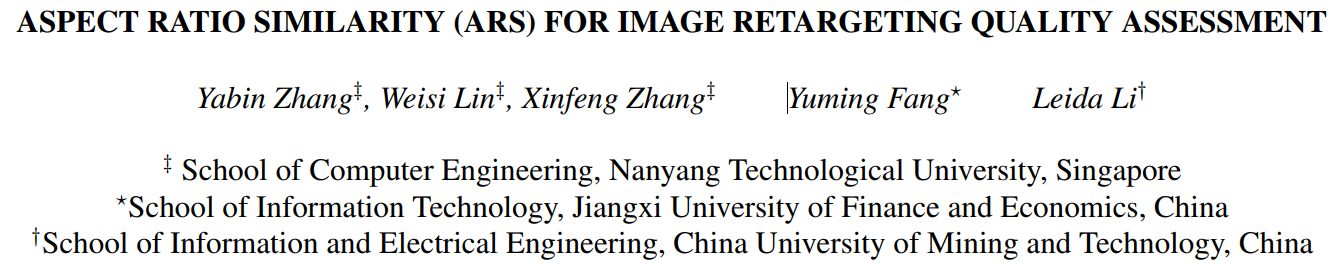 Published in: 2016 IEEE International Conference on Acoustics, Speech and Signal Processing (ICASSP)





Presenter: Le Ngoc Hanh
Slide 2
Outline
Introduction 
Geometric change estimation
Aspect Ratio Similarity (ARS)
Conclusion
Slide 3
Outline
Introduction 
Geometric change estimation
Aspect Ratio Similarity (ARS)
Conclusion
Slide 4
(*): Content Aware Image Retargeting
1. Introduction
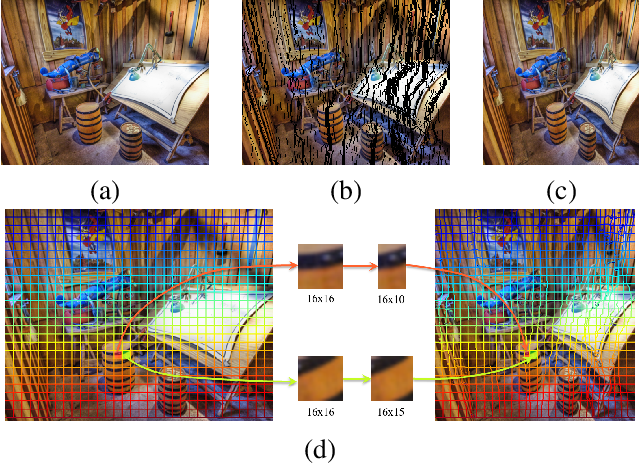 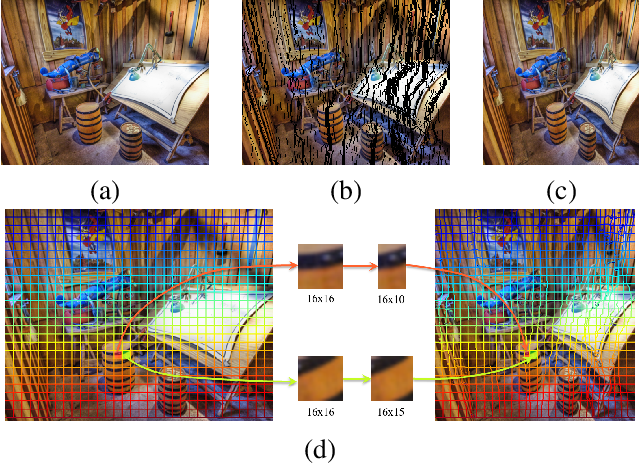 CAIR* operator
Retargeted image
Size: h’ x w’
Requirements
Original image
Size: H x W
Limit the visual distortions
Preserve visually important content and structure
Slide 5
(*): source from wikipedia
1. Introduction
From its beginning, traditional resizing methods:
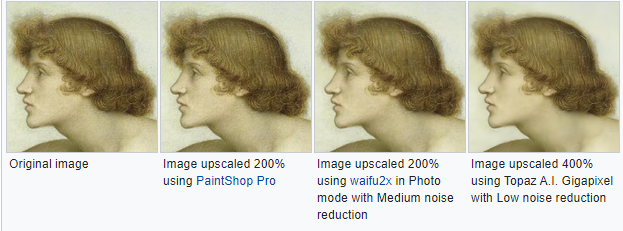 (*)
Drawback: poor viewing
(*)
Drawback: the context information may get lost
Slide 6
1. Introduction
CAIR operators
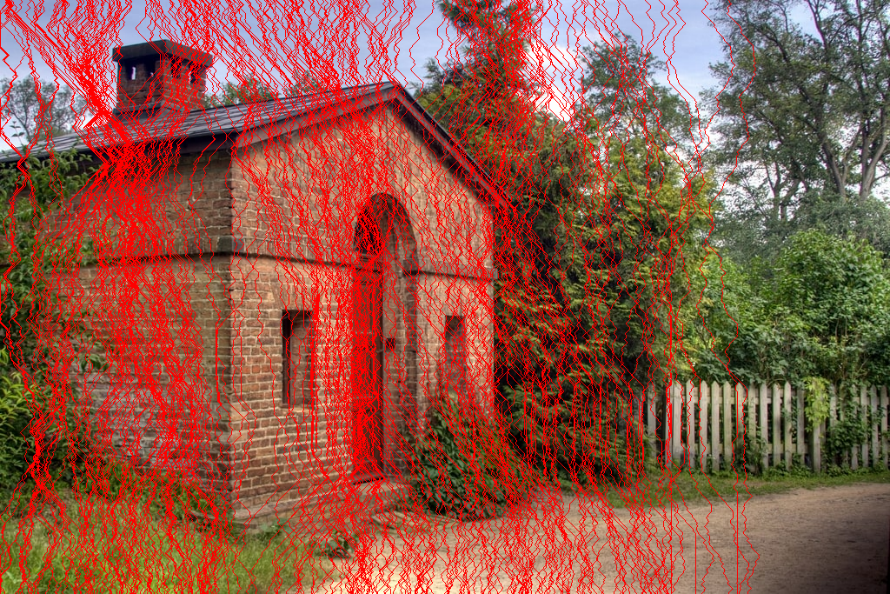 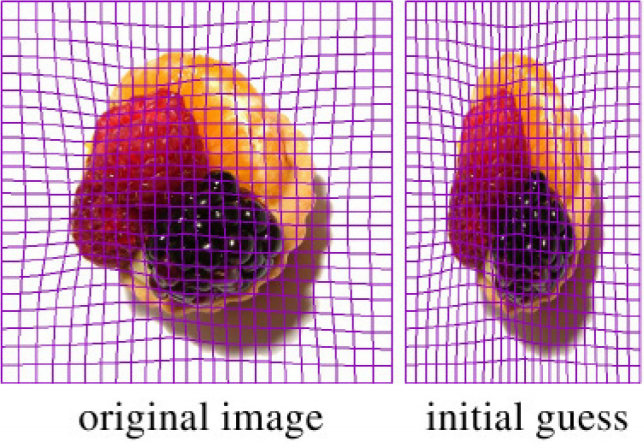 Discrete methods:
Treat images as pixels  the deformation is mainly due to the retention or discarding of content.
[Seam Carving, Cropping, Shift-Map]
Continuous methods:
Add a deformed mesh  then resize the mesh under constraint equations.
[Scaling, Scale-and-Stretch, Streaming Video, Warping]
Slide 7
(*): Content Aware Image Retargeting
1. Introduction
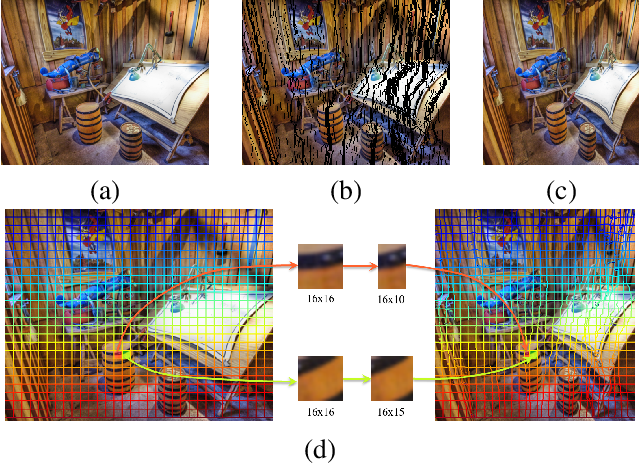 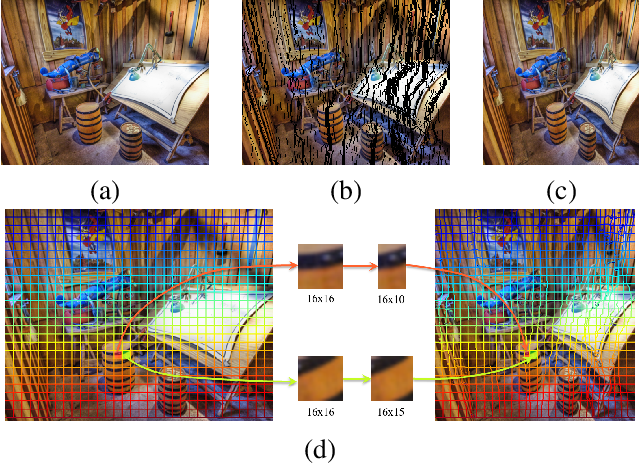 CAIR* operator
Retargeted image
Size: h’ x w’
Requirements
Original image
Size: H x W
Limit the visual distortions
Preserve visually important content and structure
Quality for the images after retargeting!!!
Slide 8
1. Introduction
Some previous works related to measuring the quality of the Image Retargeting.
Slide 9
1. Introdution
Slide 10
1. Introduction
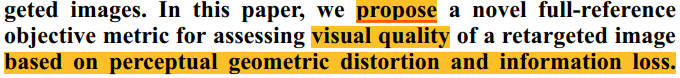 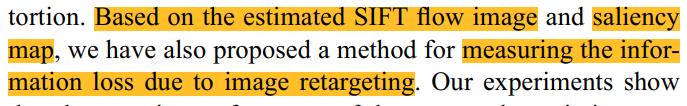 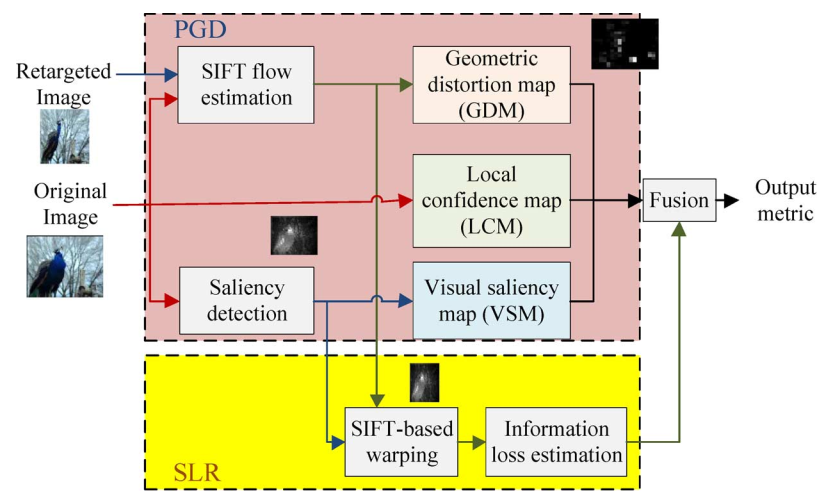 Slide 11
1. Introduction
Slide 12
1. Introduction
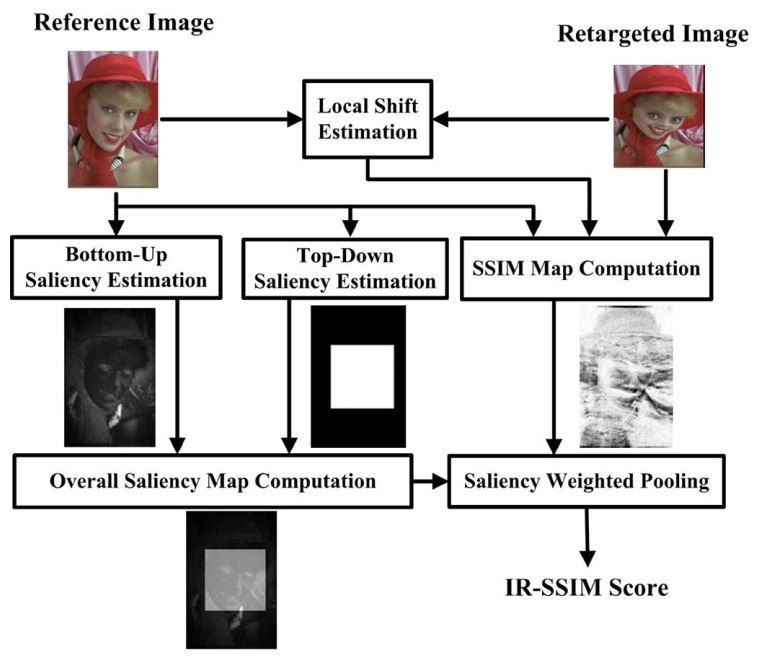 Slide 13
1. Introduction
Major drawback of these works: 
The removed or squeezed image content in original image are allowed to be matched with pixles in the retargeted image .
 they are not necessary and inhibit the estimation of real geometric change.
Slide 14
Outline
Introduction 
Geometric change estimation
Aspect Ratio Similarity (ARS)
Conclusion
Slide 15
2. Geometric change estimation
Find resampling location for each pixel
Matching energy function: consider about the data term and smoothness term.
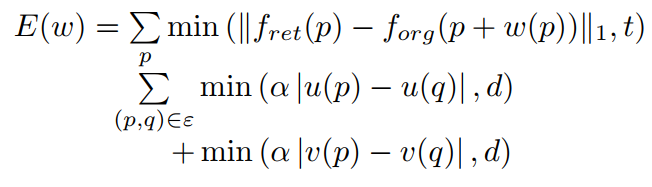 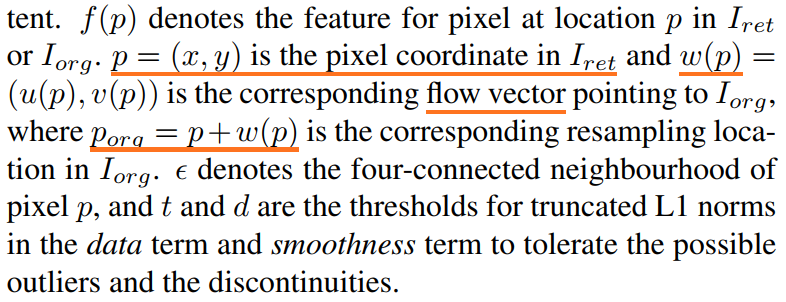 Slide 16
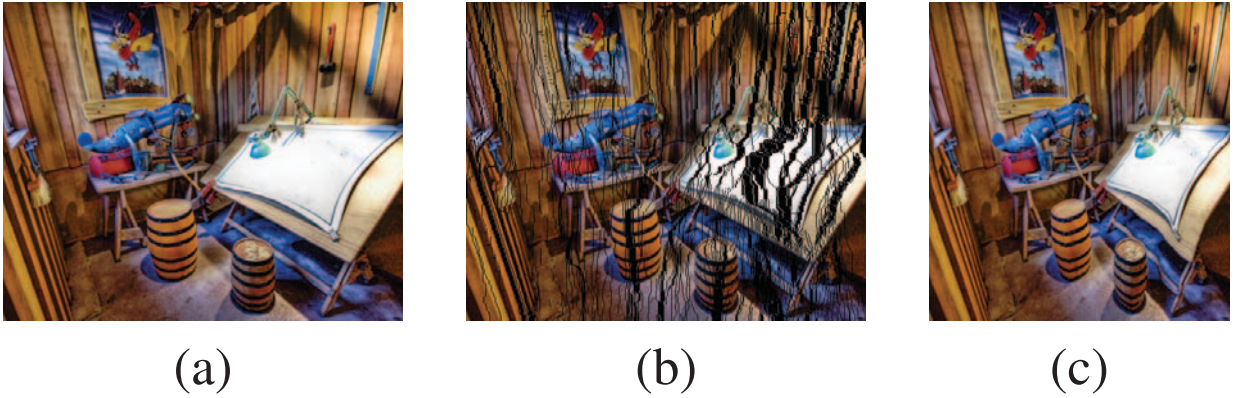 Slide 17
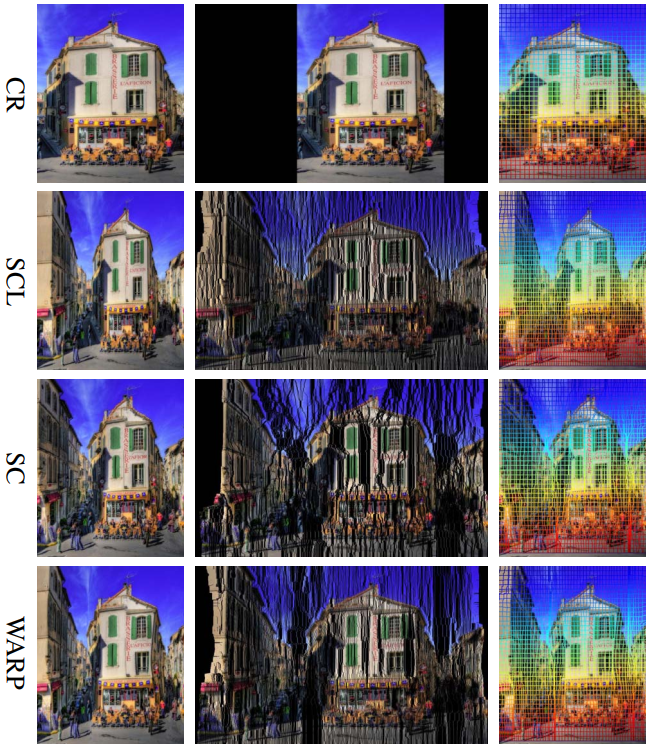 Base on the geometric change, we can:
Estimate the cropping window ideally for CR;
Find out the uniform squeeze for SCL;
Effectively recover the removed seams for SC;
Estimate the seriously warped region for WARP.
Slide 18
2. Geometric change estimation
Base on the geometric change, we can:
Estimate the cropping window ideally for CR;
Find out the uniform squeeze for SCL;
Effectively recover the removed seams for SC;
Estimate the seriously warped region for WARP.
Almost all the quality degradation in the retargeted image is related to the geometric change .
Based what we estimate, the visual quality of the retargeted image can be effectively evaluated
Slide 19
2. Geometric change estimation
Geometric change is the major reason for quality degradation of the retargeted image (IR).
 Propose a measurement of quality of IR based on the estimation and evaluation of the geometric change.
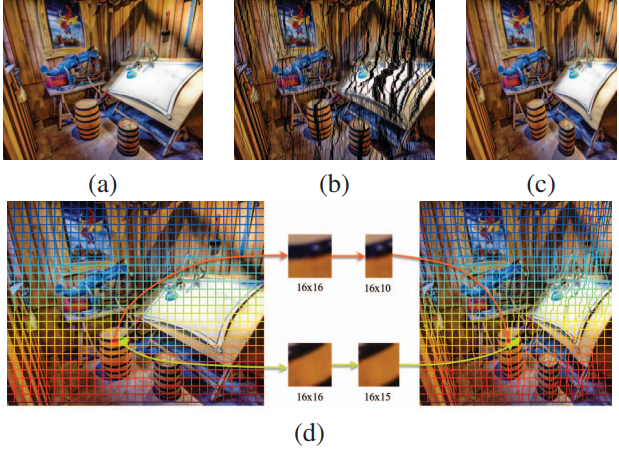 Slide 20
Outline
Introduction 
Geometric change estimation
Aspect Ratio Similarity (ARS)
Conclusion
Slide 21
3. Aspect Ratio Similarity (ARS)
Retargeted image(R)
Original image (O)
Estimate locations for all the pixels in (R)
Establish the local geometric change from (O) to (R) by dividing (O) and (R) into blocks. The ARS of each block pair indicate its information loss and visual distortion.
Slide 22
3. Aspect Ratio Similarity (ARS)
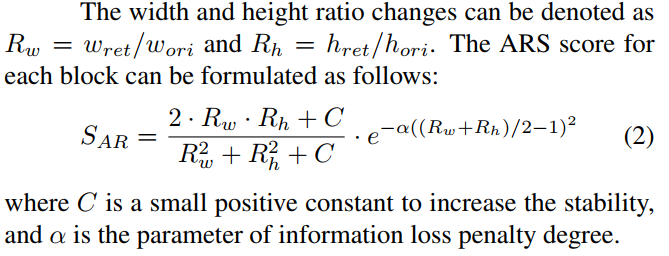 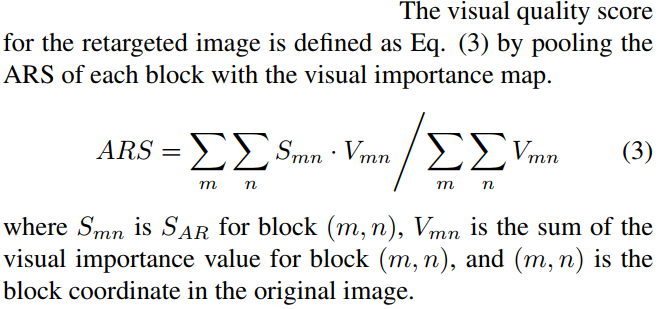 Define the saliency map  to obtain the perceptual quality for the whole image
Slide 23
3. Aspect Ratio Similarity (ARS)
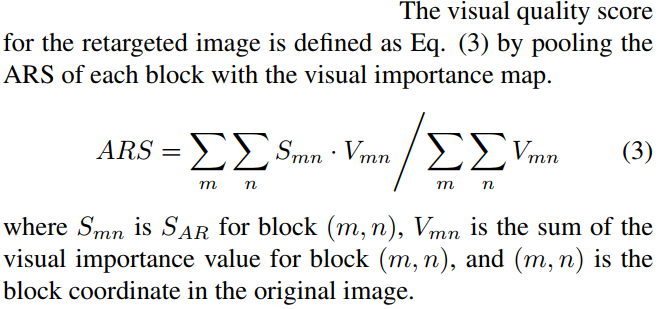 close or equal to zero, it indicates that the retargeted block is suffering from serious information loss and distortion or even removed totally .
close to 1, the block content in original image is generally kept in high quality in retargeted image.
Slide 24
Outline
Introduction 
Geometric change estimation
Aspect Ratio Similarity (ARS)
Conclusion
Slide 25
4. Conclusion
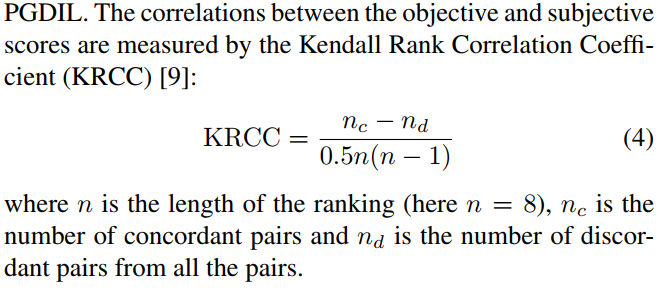 Slide 26
4. Conclusion
Contributions:
All the quality degradation in the retargeted image is related to the geometric change  this paper propose an ARS metric on the estimation and evaluation of the geometric change during image retargeting.
Compared to other state-of-the-art methods in the widely used dataset, the ARS metric yields statistically better results in the prediction accuracy.
Drawback:
ARS does not detect the overall structure change of the image  this evalution is not comprehensive.
What if the saliency map method employed in this research is not good?
Slide 27
End.
Thanks for your listening
Slide 28